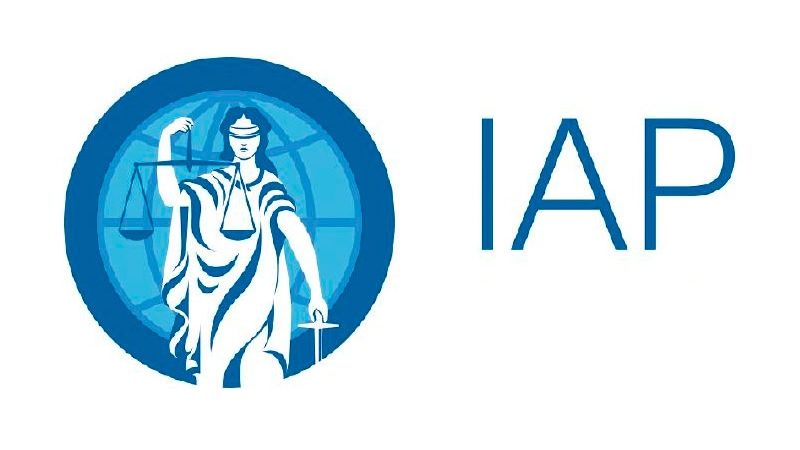 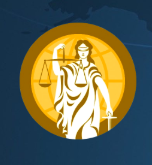 Red de Fiscales contra la Corrupción (NACP, por sus siglas en inglés)
REFORMAS CONTRA LA CORRUPCIÓN EN AZERBAIYÁN                                                                   17 de septiembre de 2019, Buenos Aires
Dr. Kamran AliyevFiscal General AdjuntoDirector de la Dirección contra LA CORRUPCIÓN (ACD, por sus siglas en inglés)
La República de Azerbaiyán
La capital y ciudad más grande es BakúSuperficie: 86.600 km2 Población: 10 millones
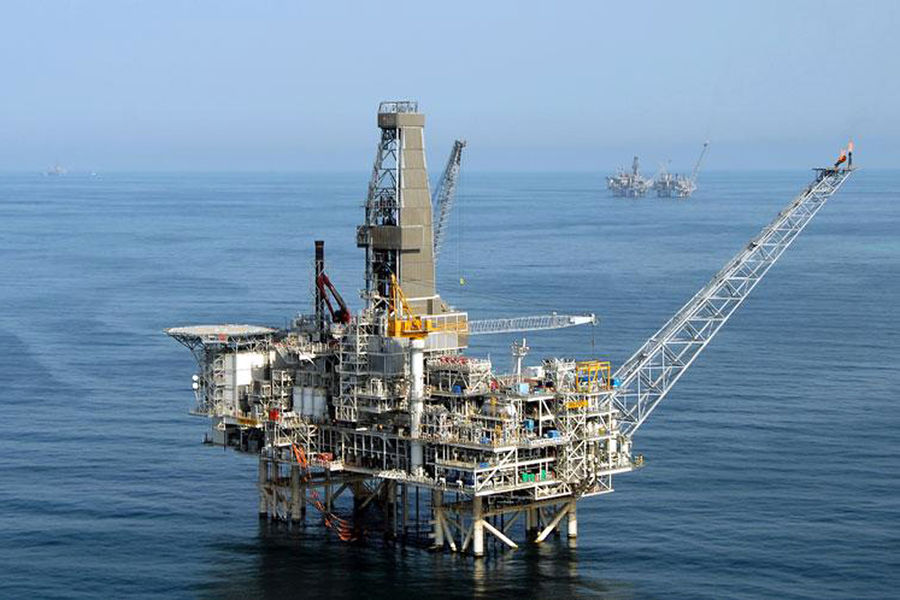 Azerbaiyán en iniciativas internacionales
Ratificaciones:

  Convenciones de la ONU
    
 Convención de las Naciones Unidas contra la Delincuencia 
    Organizada Transnacional (en 2003)
 Convención de las Naciones Unidas contra la 
    Corrupción (en 2005)

  Convenciones del Consejo de Europa (en 2004)

 Convenio Penal sobre la Corrupción
 Convenio Civil sobre la Corrupción

 Mecanismo de Examen de la Aplicación
 Miembro del Grupo de Estados contra la Corrupción (GRECO)
 Miembro de la Red contra la Corrupción de OCDE para Europa del Este y Asia Central
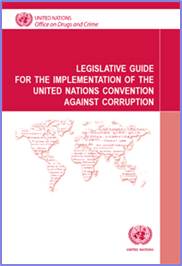 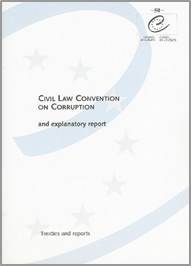 Medidas implementadas contra la corrupción
Desarrollo de una legislación conforme con las normas internacionales;

   Reorganización del sistema judicial;

   Reformas en el funcionariado;

   Establecimiento de agencias especializadas en la lucha contra la corrupción;
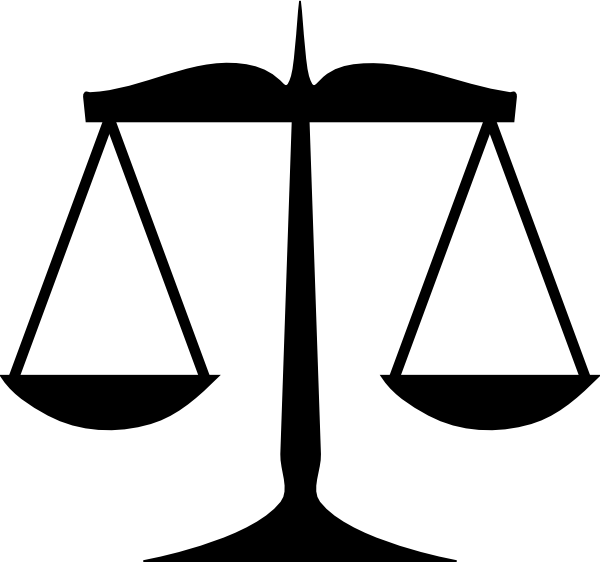 Enfoque actual contra la corrupción
Profundas reformas en las siguientes dimensiones: 
 
  la corrupción como un aspecto del desarrollo

  más énfasis en la prevención de la corrupción

  foco en aumentar la eficacia y eficiencia del poder judicial
La corrupción como problema del desarrollo
tiene como objetivo fortalecer el desarrollo social y económico, 
  diversificar la economía nacional, y
  establecer un entorno de negocios favorable

  Medidas importantes contra la corrupción deben acompañar estos esfuerzos
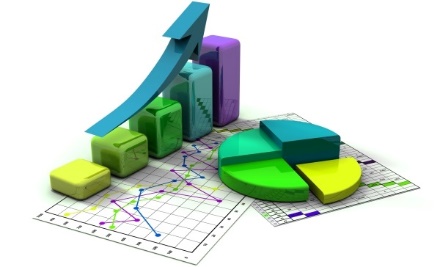 Mejor prevenir que…
Azerbaiyán depende de la prestación de servicios públicos transparentes y de los logros de las altas tecnologías.
Modelo del servicio ASAN: prestación de un amplio rango de servicios públicos a través del principio de ventanilla única.
 Gobierno electrónico: rápido, accesible y eficaz
 Centros de Seguridad Social Sostenible y Operacional (DOST, por sus siglas en azerí): transparencia en la prestación de servicios públicos en el ámbito de trabajo, empleo y protección social.
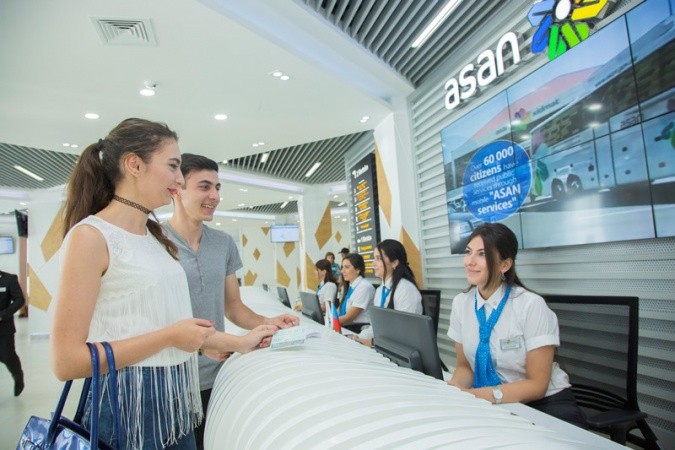 Justicia eficaz, moderna y accesible
Comenzó una nueva fase de reformas con el decreto presidencial adoptado en abril de 2019.
Tiene como objetivo: 
 facilitar el acceso a la justicia, 
 mejorar su calidad, 
 reforzar la independencia e imparcialidad del poder judicial
 aumentar la eficiencia del sistema judicial

  Sistema de tribunales electrónicos
  Establecimiento de tribunales comerciales, 
  Nueva legislación sobre mediación.
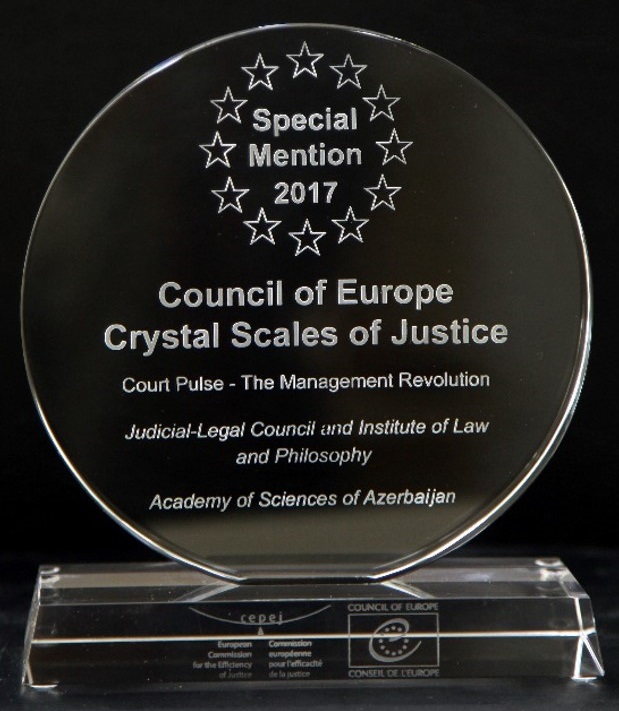 Gracias por su atención